Nezákladní slovní druhy
Brožová, Dojčárová, Kalová, Rosendorf
Co jsou nezákladní slovní druhy?
Předložky (prepozice)
Spojky (konjunkce)
Částice (partikule)
Citoslovce (interjekce)
Předložky – Rozdělení
a) Vlastní (primární)
k, na, do 

b) Nevlastní (sekundární)
kolem, kvůli, uvnitř
Předložky – vznik
2. Konverzí 
= přechod do jiného  sl. druhu beze změny formy
z podstatného jména:
   během, kolem, zásluhou
ze zájmena: co do
z příslovce: vedle
ze slovesa: počínaje, vyjma
Primární předložky 
= slovotvorně neodvozené
Sekundární předložky
= slovotvorně odvozené 
Odvozujeme:
1. Skládáním (spřahováním)
kvůli - k vůli pana ředitele
Spojky
Neohebné slovní druhy
Spojují jednotlivé větné členy a věty
Nejsou větnými členy
Rozdělení:
Souřadicí - spojují větu hlavní s hlavní, nebo větu vedlejší s vedlejší
Podřadicí - spojují větu hlavní s větou vedlejší
Spojky
Podřadicí
Souřadicí
Částice
Neohebné slovní druhy, blízké spojkám
Rozdělení podle funkce na:
 Přací: ať, nechť, kéž, aby
 Modální: jistě, určitě, nepochybně, asi, snad, skutečně
 Odpověďové: ano, ne, ovšem, zajisté
 Vytýkací: jen, také, právě, přímo, už, teprve
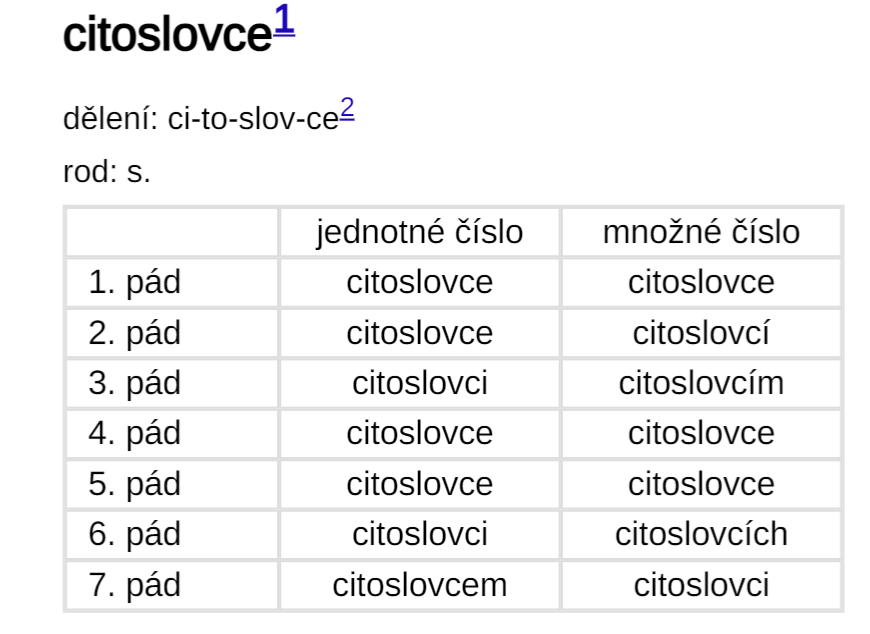 Citoslovce – vznik
Rozdělení:
Emocionální: fuj, brr, ach, oj oj, oj, au, hurá, ouvej
Kontaktové: hej, halo, ahoj, pa, psst, prr, kuk, aha
Zvukomalebné: ťuk, bum, buuu, žbluňk, tik tak, bim bam, búúú, mňáááu, sssss
+ slovní vata (vycpávka): hm, no, oh, jaksi, jako, prostě
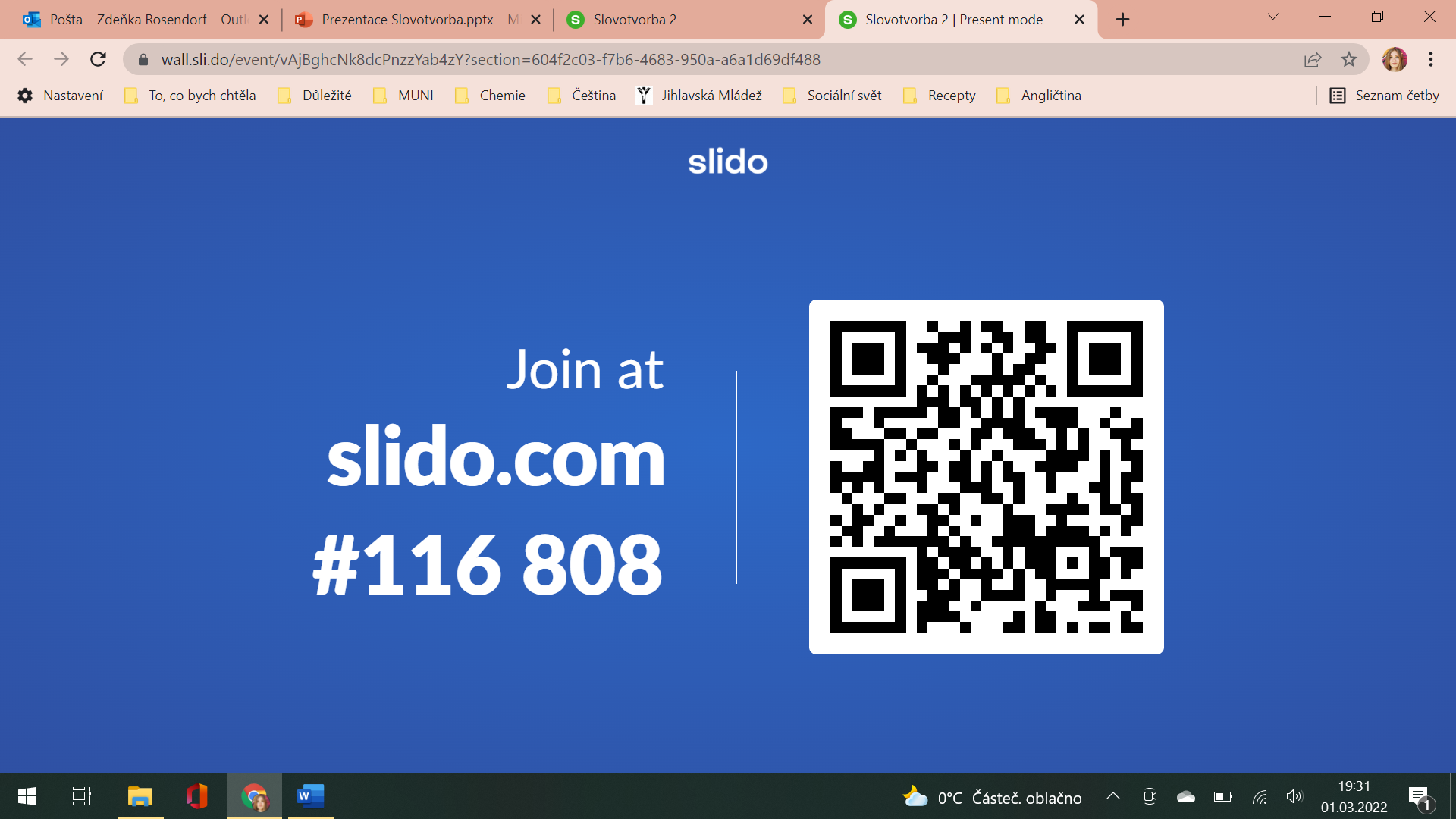 https://wall.sli.do/event/vAjBghcNk8dcPnzzYab4zY?section=604f2c03-f7b6-4683-950a-a6a1d69df488
slovotvorná adaptace přejímaných slov
Brožová, Dojčárová, Kalová, Rosendorf
Zvedněte vlajku státu, ze kterého pochází dané slovo
Řešení:
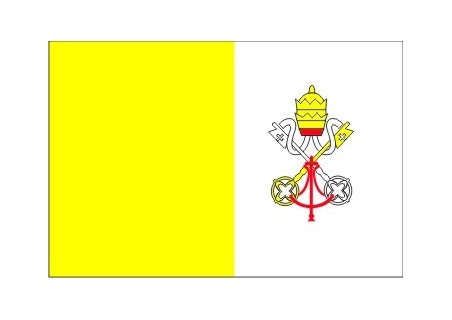 Z latiny: škola, fara, anděl, papež, akademie, autor, katedra, puls, rejstřík 

                     Z němčiny: rytíř, šlechta, purkmistr, rynk, handlovat, fortel, havíř

                      Z polštiny: obřad, vděk, vzor, ohon 

                      Z ruštiny: vzduch, hlahol, jeseň, vkus, kombajn 

                      Z francouzštiny: angažmá, foyer, fejeton, žánr, esej 

                      Z evropských jazyků: telefon, televize, radar, traktor, magnetofon
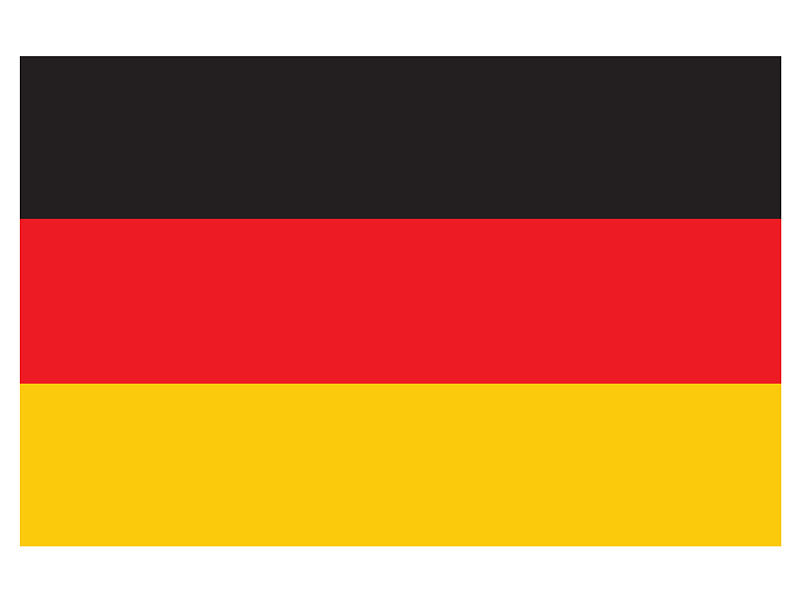 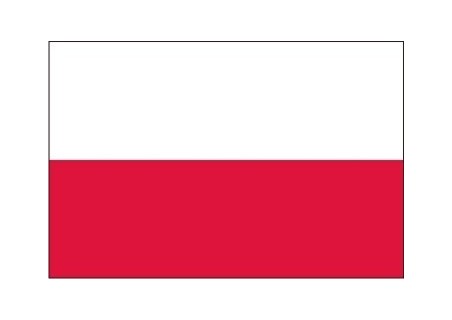 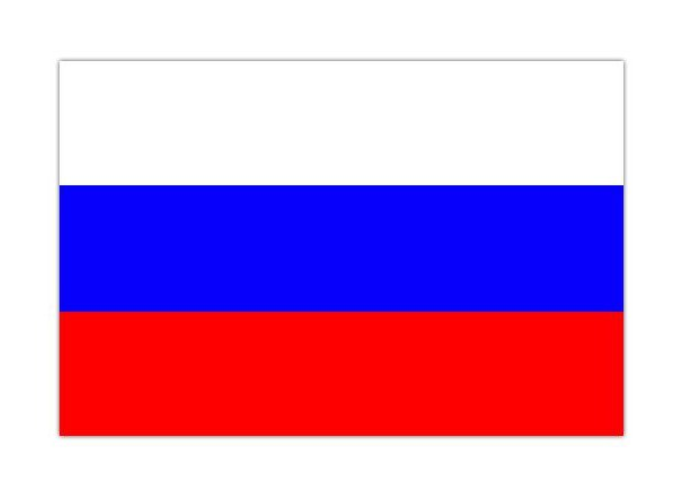 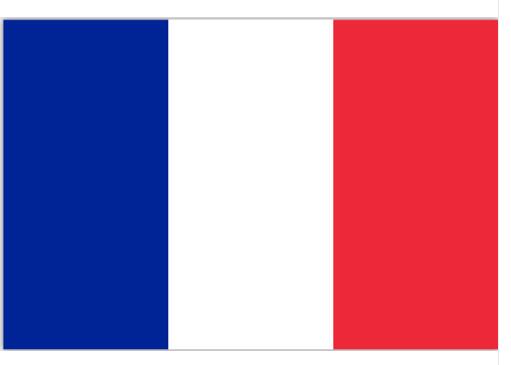 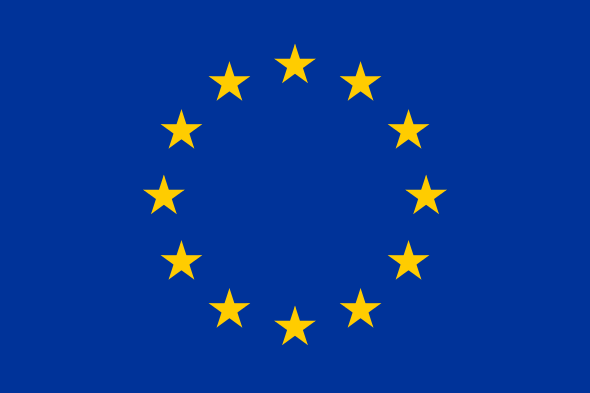 Proces adaptace
Část přejatých slov se zařazuje do domácího slovotvorného systému
Substantiva: 
Přibírání derivačního slovotvorného formantu: cyklokrosař 
Náhrada obvyklejšími formanty: recycling  recyklace
Názvy činitelské, konatelské a prostředků er/ista/č/…  snowboardista, toustovač 
Přechylování: ekoložka, Rosendorfová
Proces adaptace
Adjektiva
Sufix:
-ní: humánní, pasivní 
-ický: melodický, syntaktický
-ový: béžový
Bez adaptace:
top, lila, sexy, blond, fit, hot, non-profit, online
Dublety:
hippiovský i hippie
Proces adaptace
Slovesa:
Sufix 
-ovat: monitorovat, formátovat
-izovat: neutralizovat, taktizovat 
-fikovat: kvalifikovat
-írovat: kopírovat
Domácí předpony:
zkonfrontovat, zavirovat, zformátovat
Cizí slova v různém prostředí
Kancelář: mítink, brífink, home-office, vygooglit, wifi, internet, management, event 
Sporty: hokej, fotbal, tenis
Záliby: víkend, film
Nespisovné vrstvy jazyka: sekáč, homelesák
Korona: antivaxer, coviďák, coviďátko, koronakrize
Hrubé přebírání cizích slov
Trigrovat 
Flexit 
Vyrektovat 
Fightit 
Cringovat 
Hejtit
Lajkovat 
Šérovat
Bookovat 
Čilovat 
Čeknout 
Helpnout
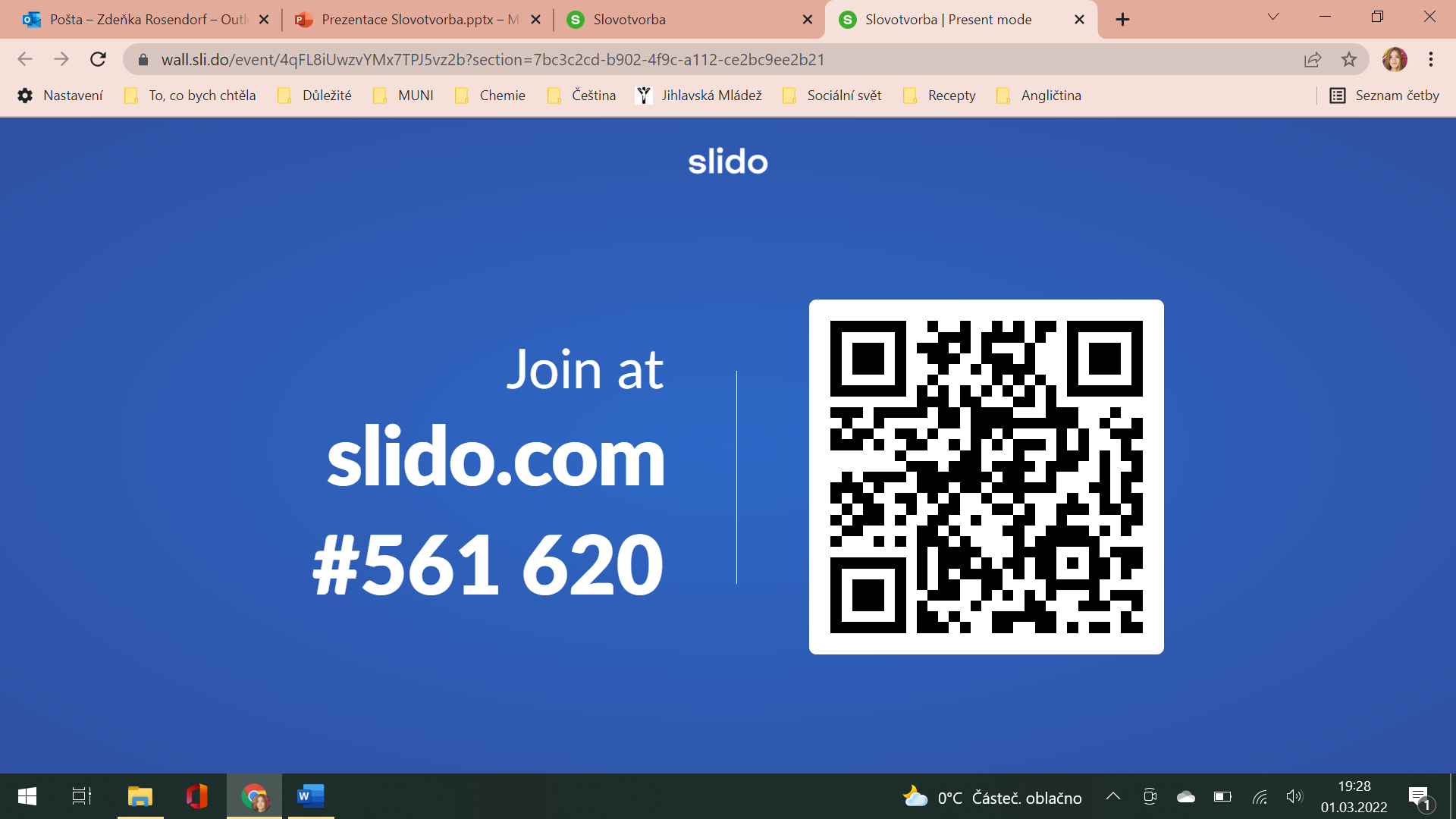 https://wall.sli.do/event/4qFL8iUwzvYMx7TPJ5vz2b?section=7bc3c2cd-b902-4f9c-a112-ce2bc9ee2b21
kalky
Cizí slova jsou nepřímým zdrojem obohacování tím, že se doslovně překládají neboli kalkují. 

Jazykové kalky, které respektují české slovotvorné normy, se staly součástí slovní zásoby.
spojte kalky se slovy, z kterých vznikly
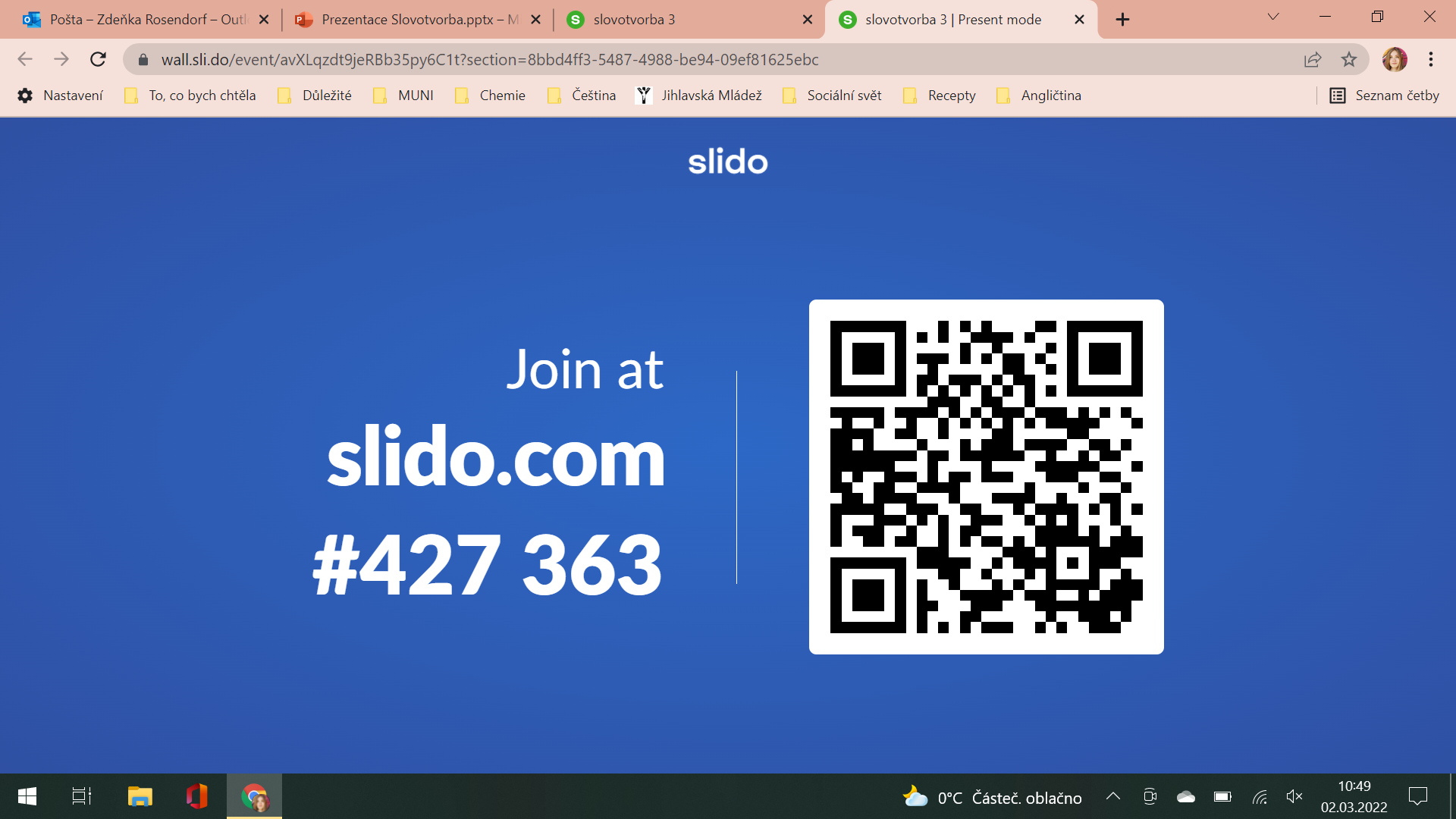 https://wall.sli.do/event/avXLqzdt9jeRBb35py6C1t?section=8bbd4ff3-5487-4988-be94-09ef81625ebc
Zdroje
https://theses.cz/id/npo0f1/K_parazitickm_slov_m_v__esk_slovn_zsob__DP.pdf
Kneselová, H. (1999). Nauka o tvoření slov: Tematické okruhy a cvičení (1. vyd.). Brno: Masarykova univerzita.
Hauser, P. (1980). Nauka o slovní zásobě (Vyd. 1.). Praha: Státní pedagogické nakladatelství.
https://www.czechency.org/slovnik
https://www.pravopiscesky.cz/spojky-pra-1137-8357.html
https://www.pravopisne.cz/2012/02/pravidla-citoslovce/